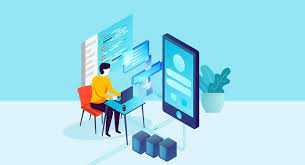 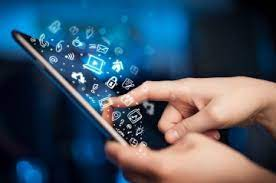 This week’s career of the week is…..
App Developer
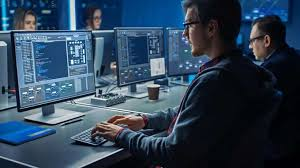 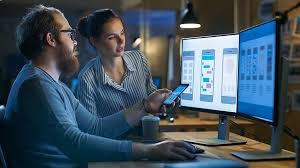 What is it??
An app developer is a professional who designs, creates, deploys and updates programs for a particular device, the web or a specific operating system. Developers typically specialize in one area of development, such as mobile phone applications. 
App developers work in almost every industry and are involved in performing routine updates on applications and releasing them to users.
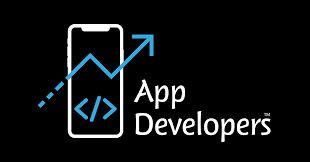 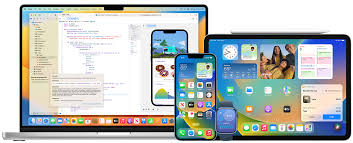 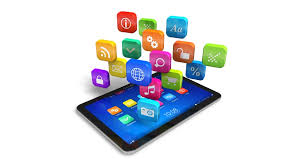 If you enjoy computers, technology and specifically, mobile applications, you may want to consider a career as an app developer.

With the potential to earn a good salary, high demand for app developers so lots of jobs available, and the ability to work with cutting-edge technology, many app developers find their careers highly fulfilling.
Where could I work?
The work environment for an app developer depends on the employer and whether the developer is self-employed or works full-time for a single organisation. Many app developers work on a contract basis for companies and work from home on a schedule they set themselves.
App development is a collaborative process and most work within teams with others to design, develop and program applications or software successfully. Application developers spend much of their time sitting at a desk.
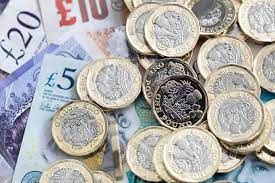 How Much Could I Earn?
App developer average salary: £21,000 to £55,000 per year
What qualifications would I need?
You could get into this role via a university course or a degree apprenticeship. You'll usually need one to two A-levels, or equivalent, for a foundation degree or higher national diploma and two to three A-levels, or equivalent, for a degree. Alternatives to A-levels include taking a T-level, which is equivalent to three A-levels. 
You'll usually need four to five GCSEs at grades 9 to 4 and A-levels, or equivalent, for a higher or degree apprenticeship.
App developers should have a variety of soft skills to succeed, including:
Technical skills: App developers need to have high-level programming skills and know different types of coding languages to succeed in their roles.
Analytical skills: App developers should be able to interpret user needs and apply this to the products they create.-Problem-solving skills: being able to take information and find new solutions to answer it. App developers should be able to see what their users are experiencing and determine how they can solve the problem or optimise the experience.
Creativity: Developers are often given a list of client requirements for each project and app developers need to be able to think creatively to find a solution.
Attention to detail: App developers need to be able to predict potential problems that might come up during development, testing and launch.
Patience: Developing and testing software can take time. Developers must be able to stay positive while trying various versions of the same solution.
Communication skills: App developers need to be able to communicate concisely and effectively with their teams. They must also be able to convey highly technical information to non-technical individuals so it’s easy to understand. In addition, app developers need to have strong written communication skills to create documents, manuals and release notes related to the application or software.
A typical pathway to being an app developer
GCSE ICT, English, Maths, Science, Business, Graphics .

A-level Graphic Design and  Interactive Media 

BSc (Bachelor of Science degree) in Computer Game Design and Programming.
So what do app developers do?
https://www.youtube.com/watch?v=4zRvEyR2AO0
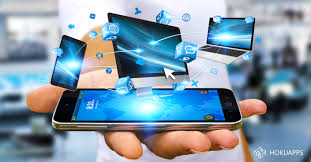 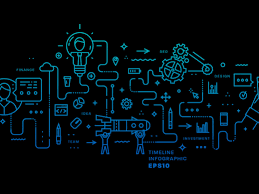